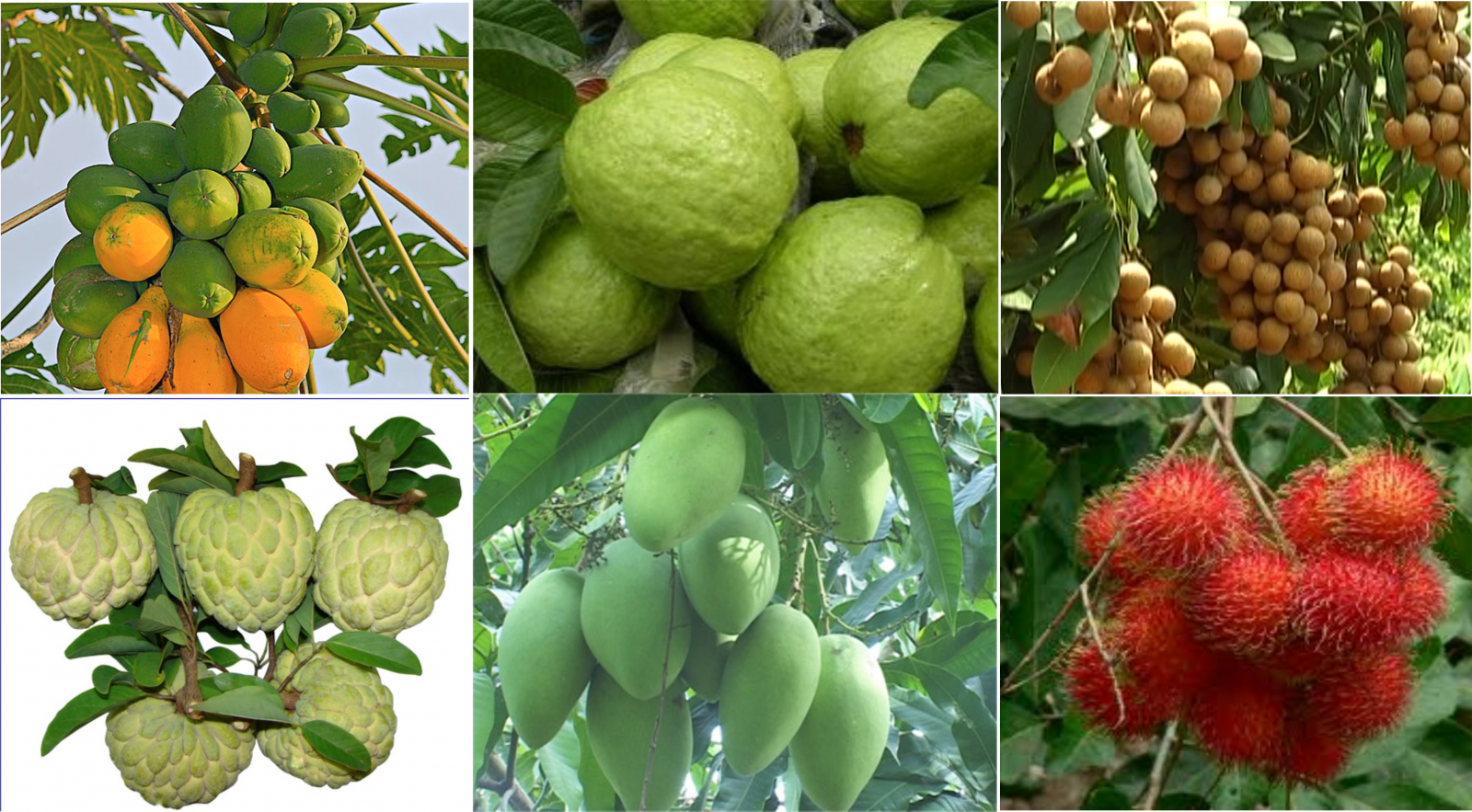 Hoạt Động Trò Chuyện
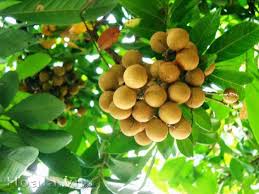 Trái Nhãn
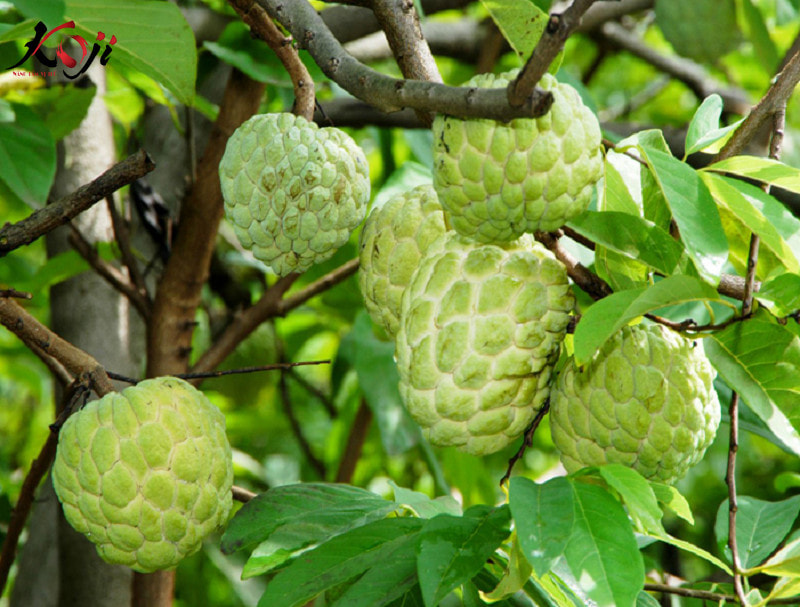 Mãng Cầu
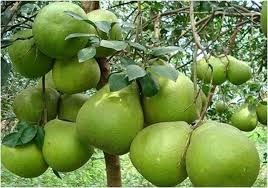 Bưởi
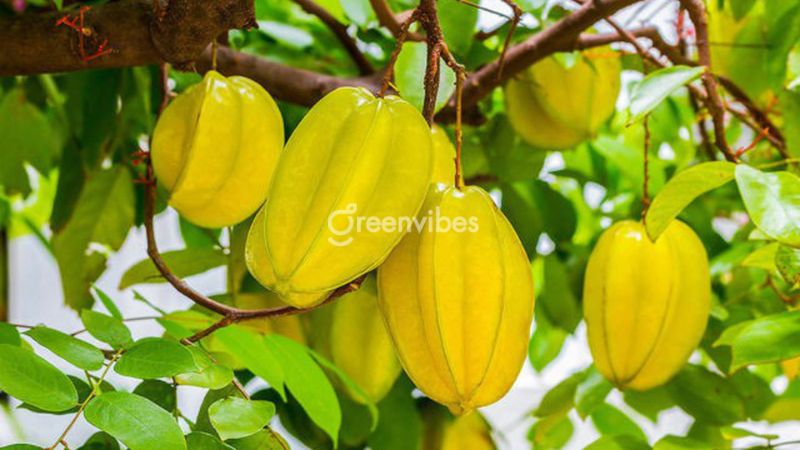 Quả Khế
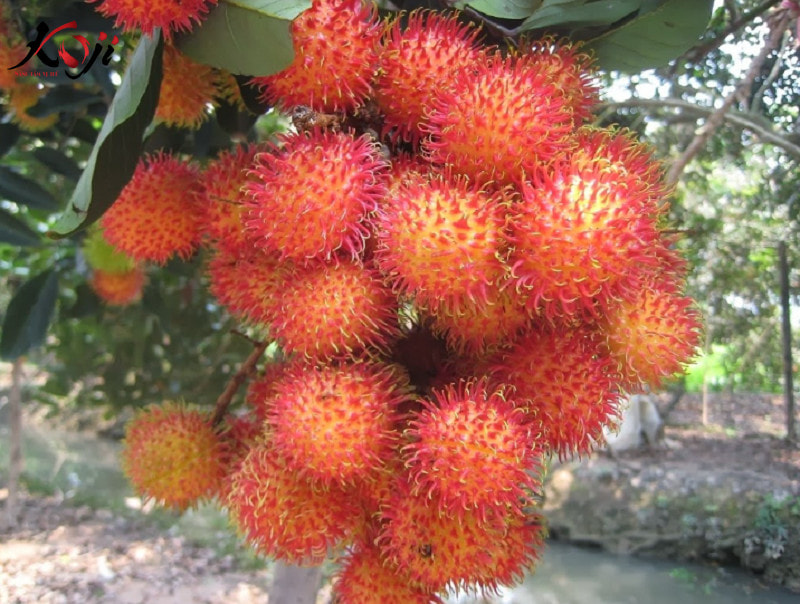 Chôm chôm
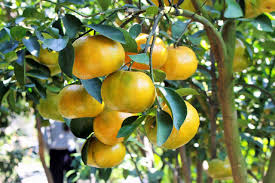 Trái Quýt
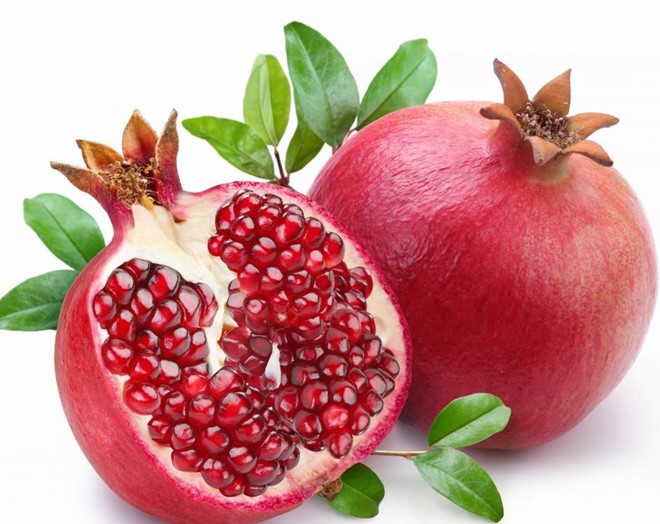 Trái Lựu